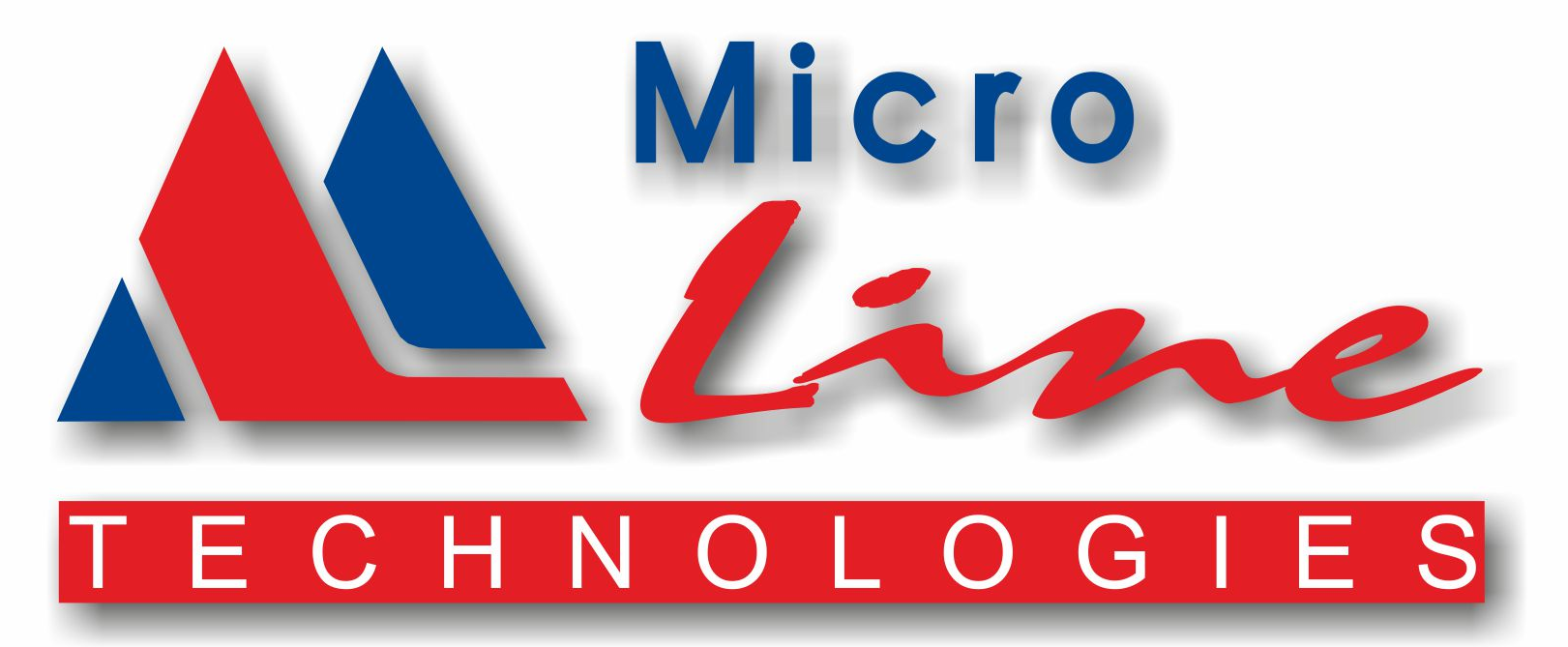 г.  Нижний Новгород

Разработка и производство микропроцессорных устройств
 для безопасности и комфорта
Сервис ZONT
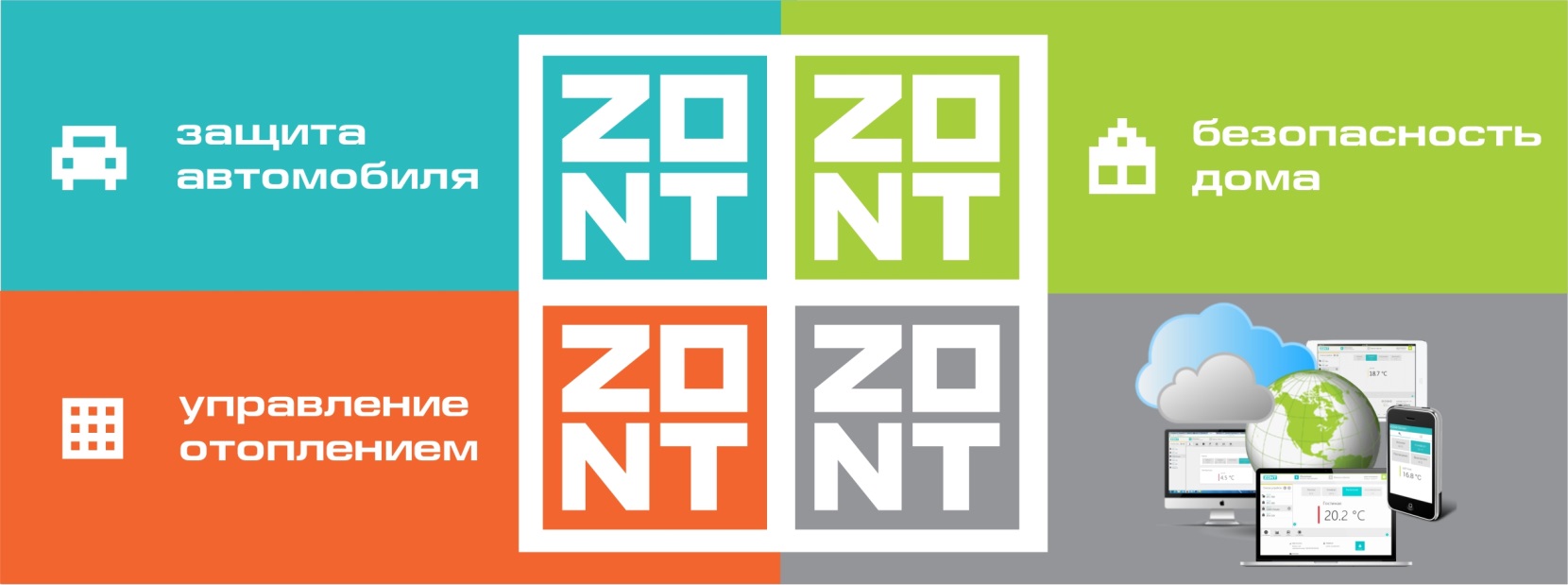 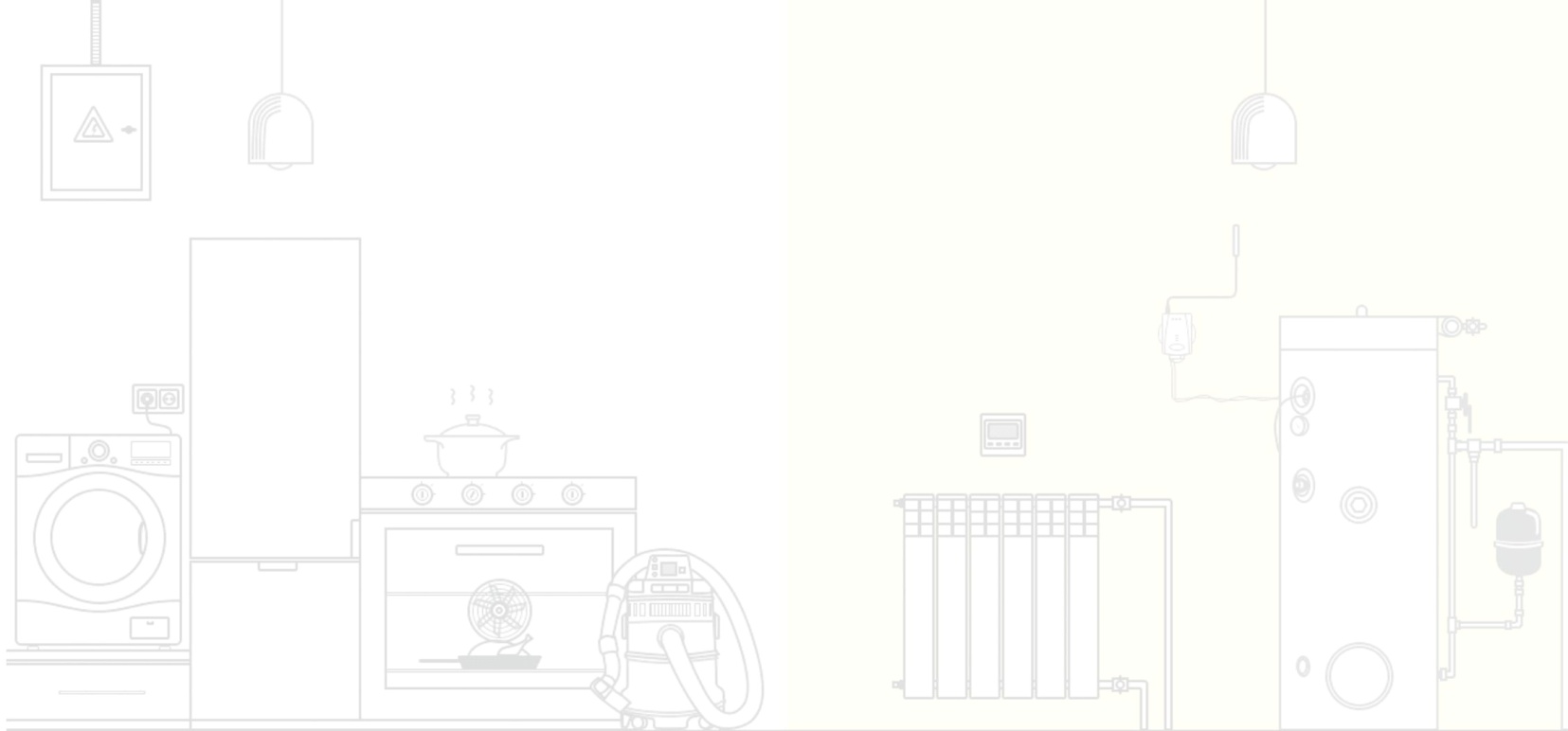 Дистанционный контроль
 и управление
Интернет вещей - это постоянное сопровождение Ваших повседневных действий с помощью умных приборов
Я хочу:
Прогреть машину к выходу на работу
Выбрать маршрут без пробок
Включить котел и прогреть дом
Перекрыть подачу воды при протечке
Включить сирену и освещение при тревоге
Поливать газон по расписанию в 6-30 и 20-00 
Включить сауну
Подогреть воду в бассейне 
и использую  Интернет вещей
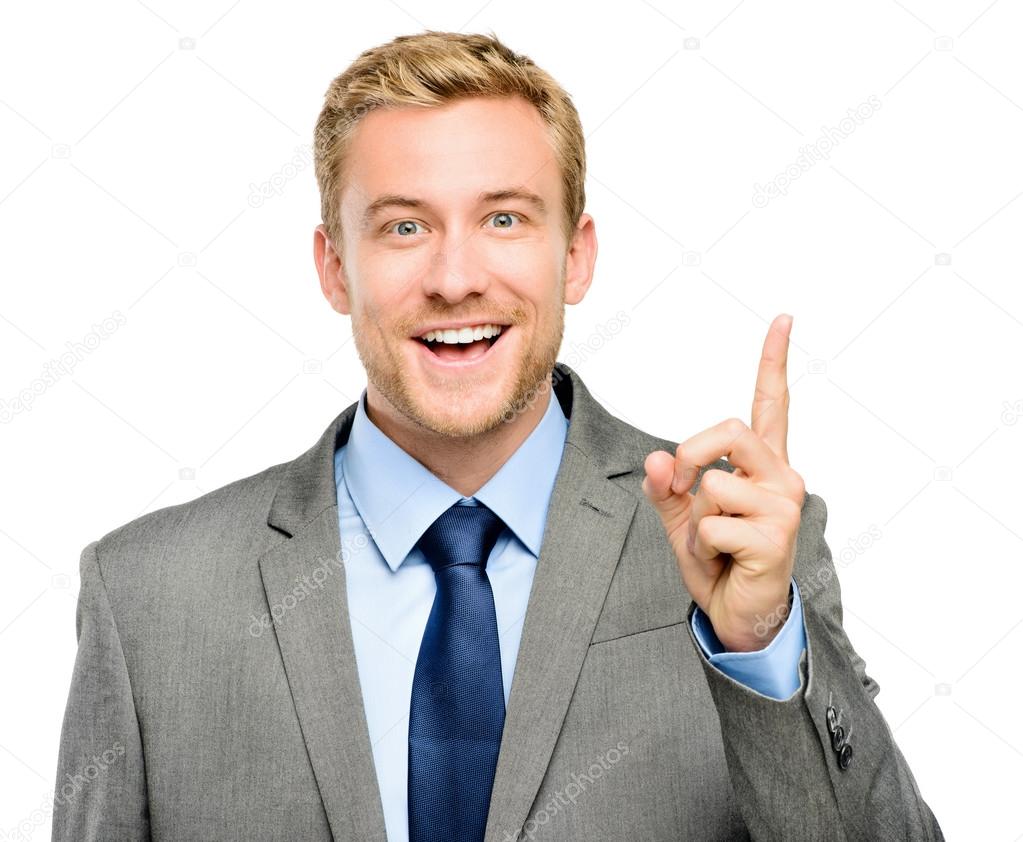 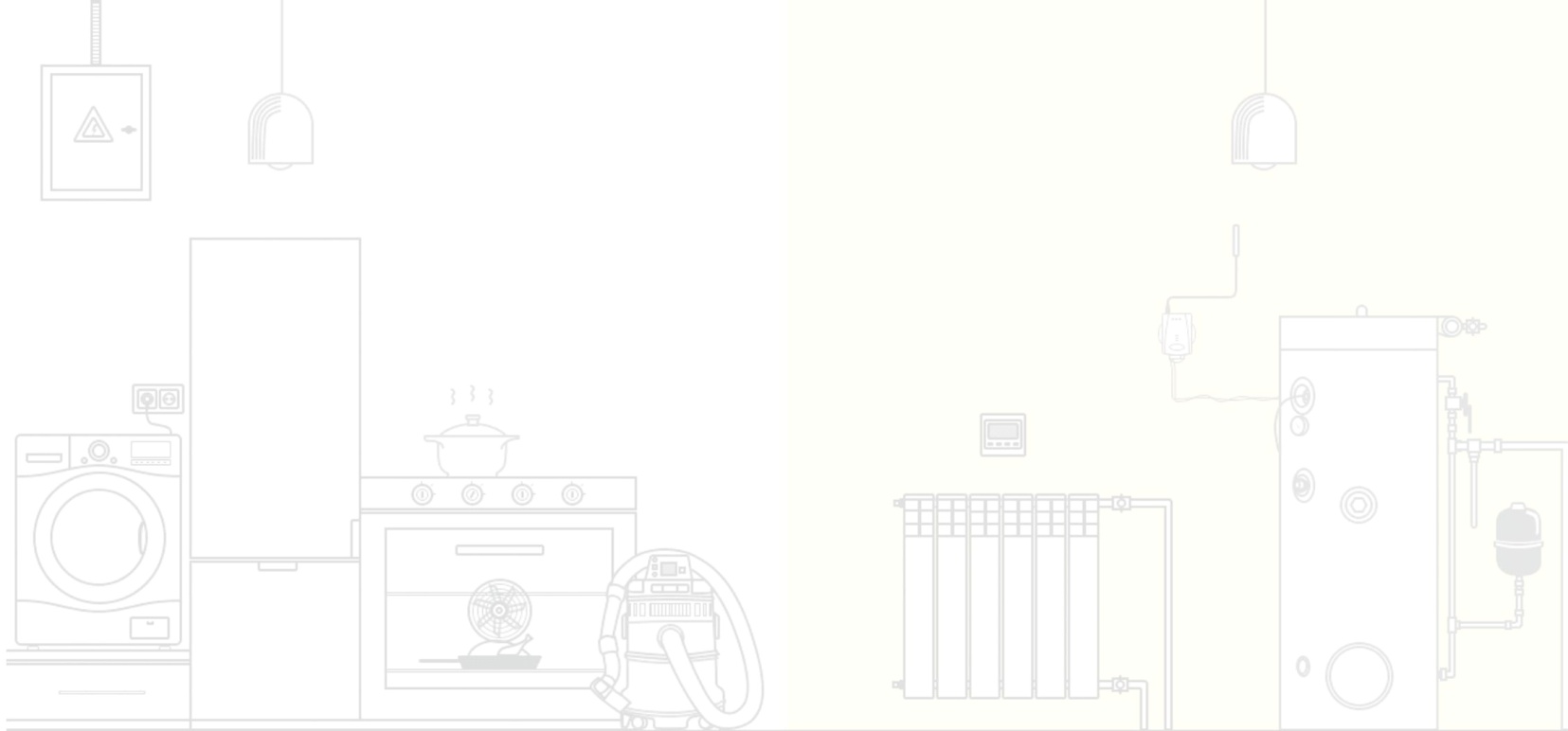 Вы только определяете цель, 
                а ее достижение происходит автоматически:
Фантастика? Нет, это - сервис ZONT
Сервис ZONT доступен с любого расстояния
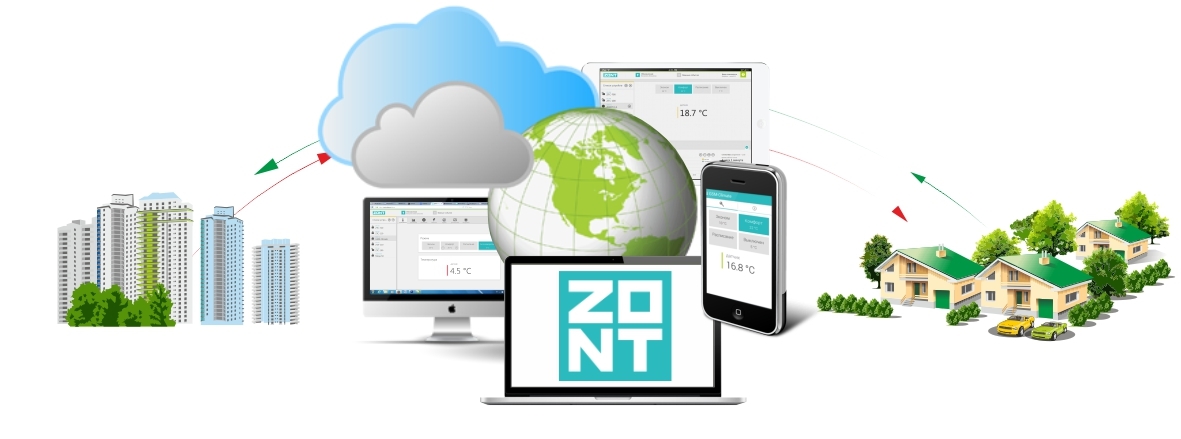 Управление и контроль возможны с ПК и Смартфона
Из личного кабинета
 веб-сервиса zont-online.ru 





 
             Через приложение ZONT
             для устройств  iOS и Android
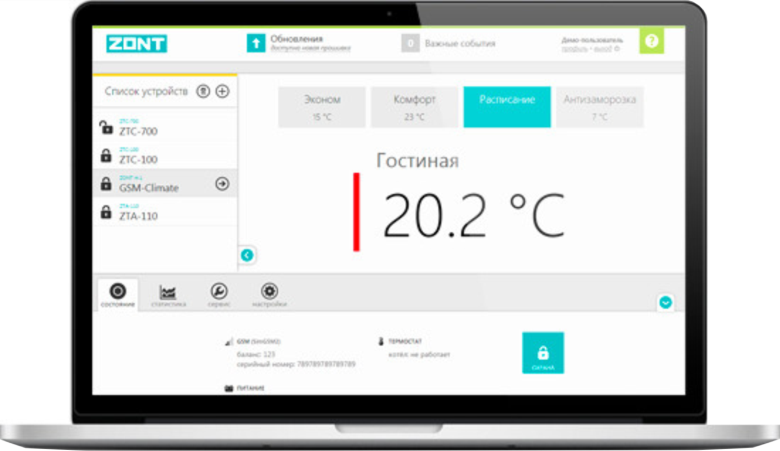 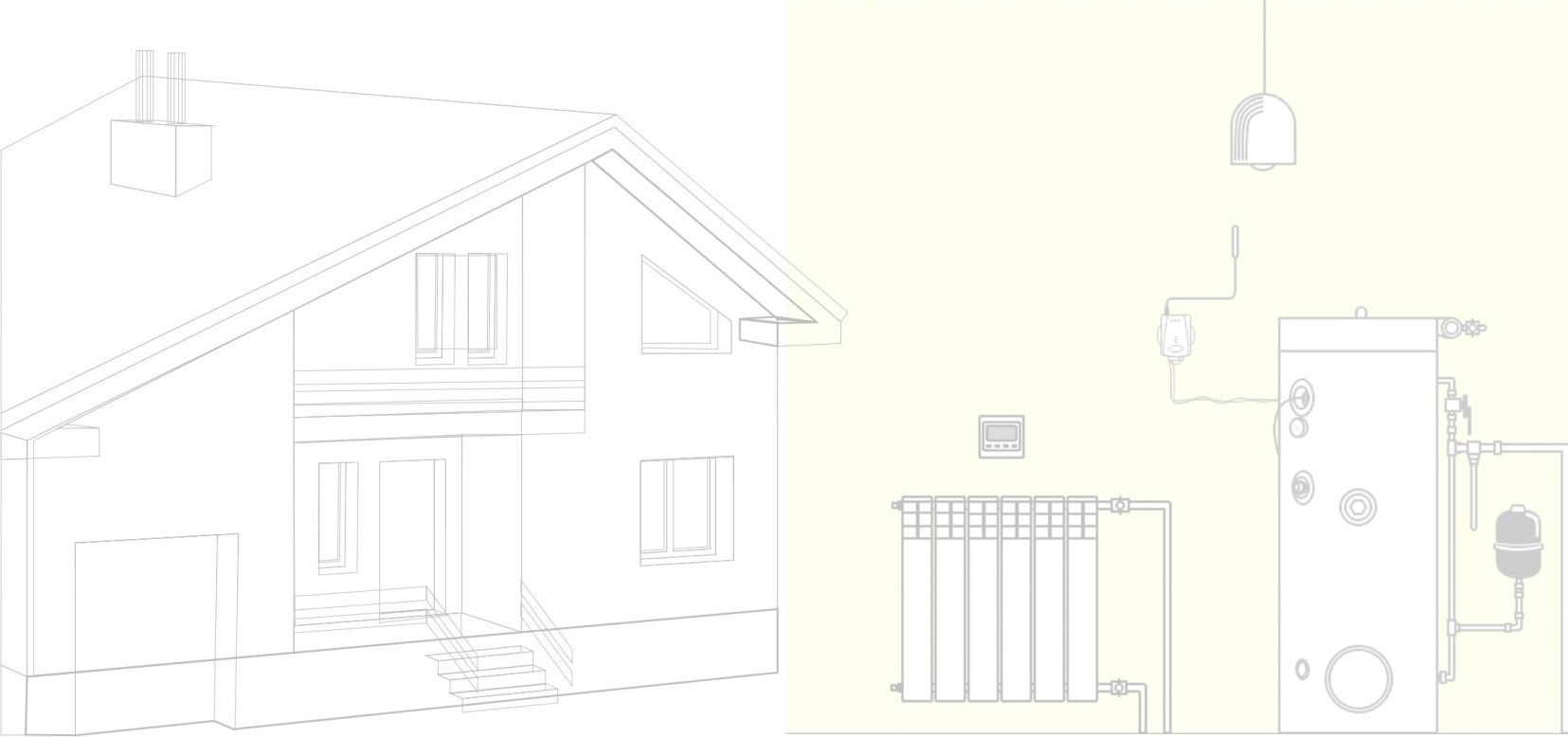 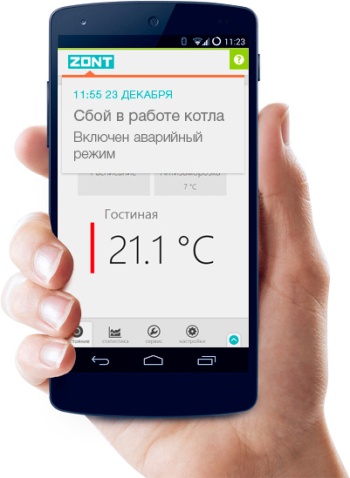 Сервис ZONT универсален
Он объединяет все объекты в единую систему контроля
В каждом контролируемом объекте Вы видите состояние режима охраны, параметров датчиков и приборов и можете управлять их работой.
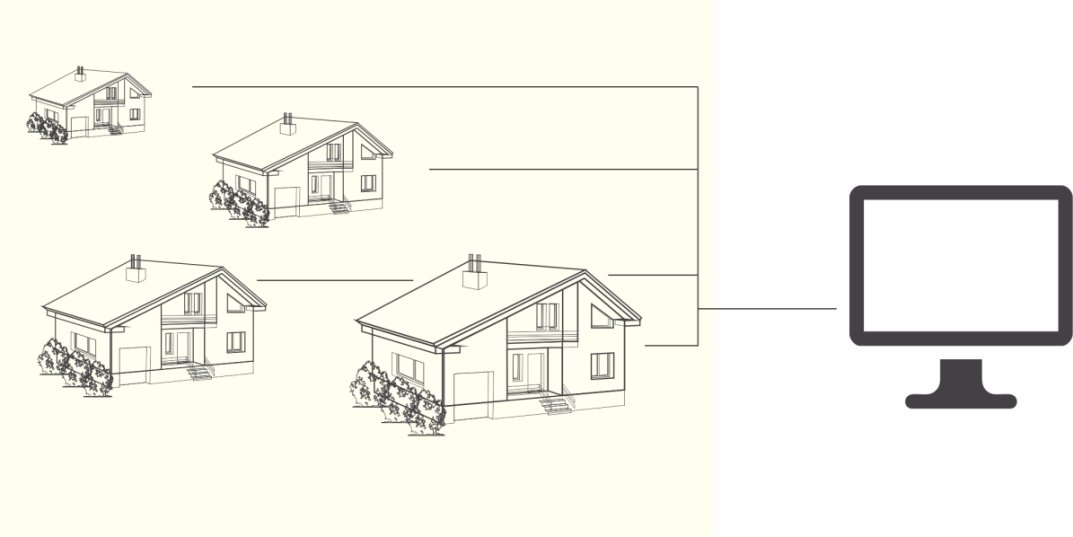 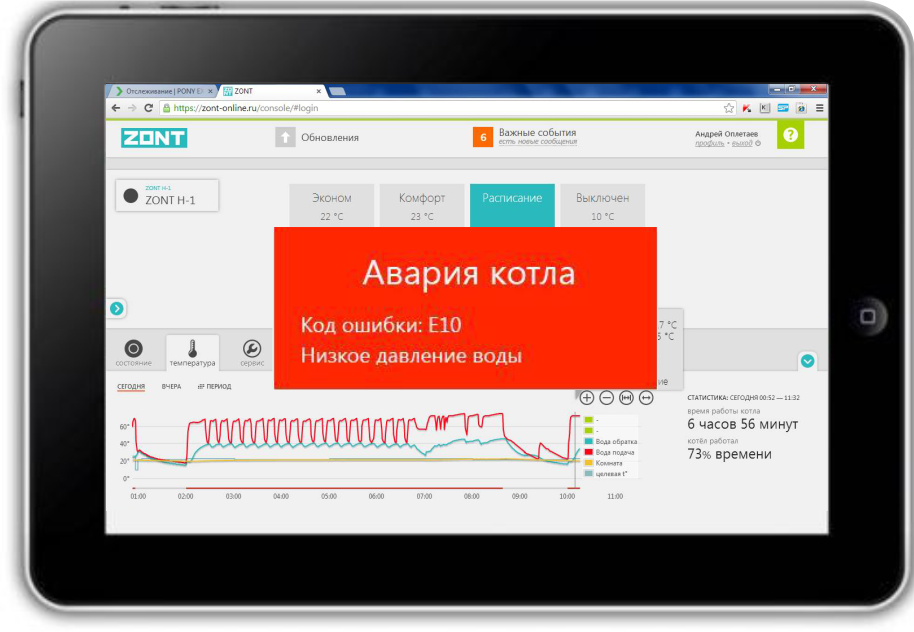 Что такое GSM-сигнализация Mega SX
Это современное  устройство охраны, в котором информирование о тревоге осуществляется при помощи GSM связи и мобильного интернета .При срабатывании датчиков, установленных в помещении, на Ваш смартфон поступит оповещение и сигнализация включит защиту от происходящего события (вызовет охрану, включит сирену, перекроет воду и т.п.) .
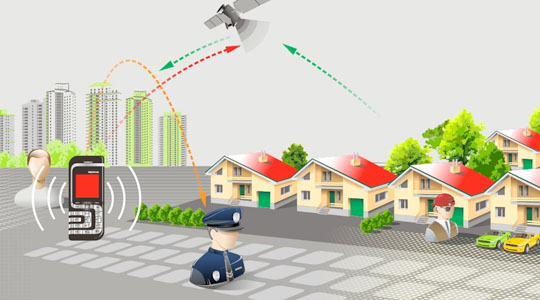 Что контролирует GSM-сигнализация Mega SX
К блоку сигнализации можно подключить практически любые датчики и исполнительные устройства
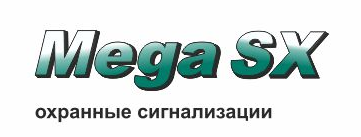 Чем управляет GSM-сигнализация Mega SX
Сигнализация обеспечивает дистанционный контроль проводных и радиоканальных датчиков различного назначения, а также управление электроприборами (насосами, сервоприводами, холодильными установками, наружным освещением, поливом и т.п.) по команде, по событию (срабатыванию датчиков, температуре, времени) или по недельному расписанию.
Что нужно для использования WEB-сервиса ZONT
Связь между сигнализацией и сервисом ZONT происходит через передачу мобильных данных, которую обеспечивает SIM-карта, устанавливаемая в прибор

SIM карта может быть любого оператора.
Важно чтобы предоставляемый интернет-трафик был без ограничений по типу поддерживаемых устройств и в том числе поддерживать устройства типа «Модем».

Кроме того должны предоставляться услуги голосовой связи и СМС
GSM-сигнализация Mega SX – универсальный прибор
Сигнализация Mega SX свободно программируется для решения индивидуальных задач по охране и автоматизации любого объекта, дистанционного контроля и управления любым оборудованием.  

Программирование выполняется через специализированную программу.
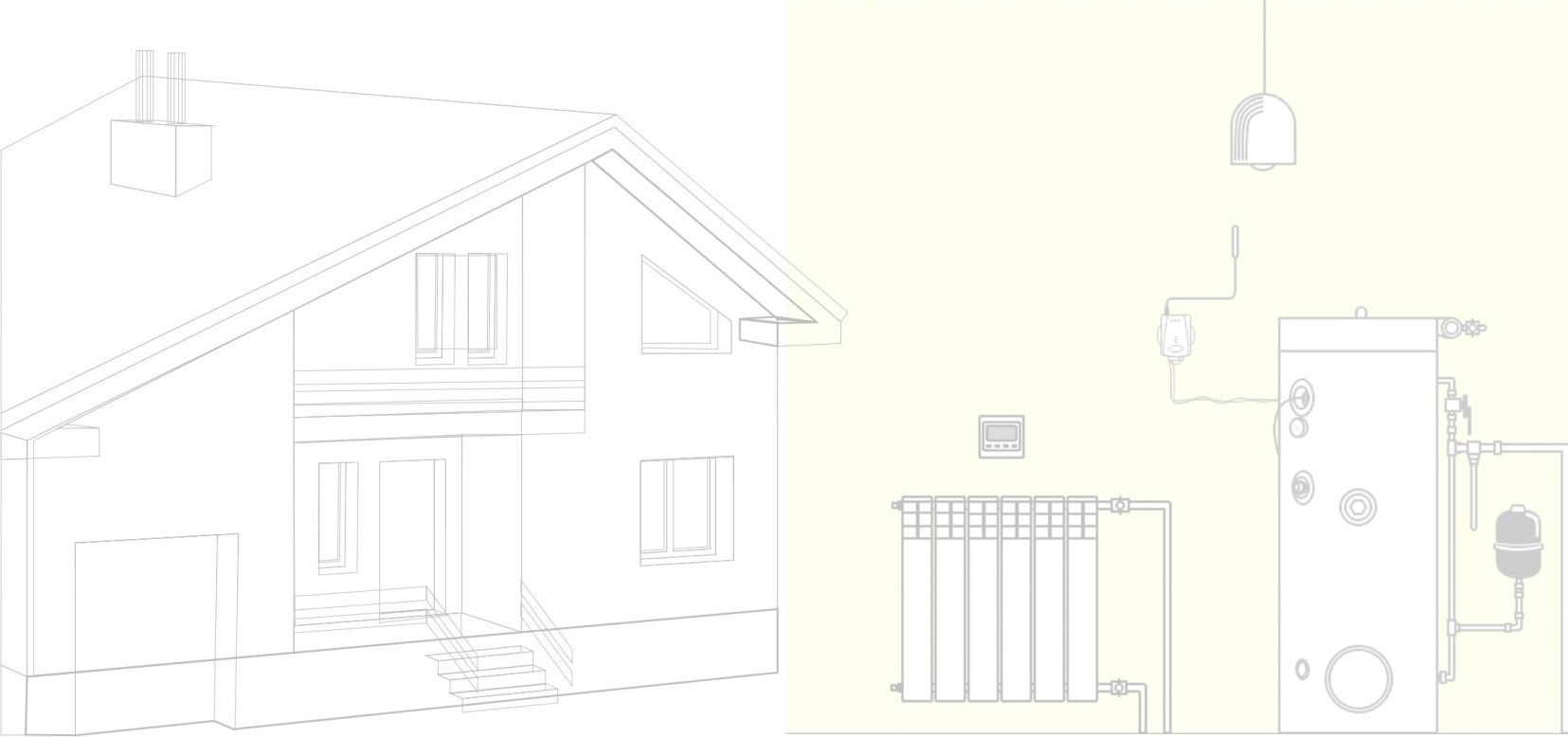 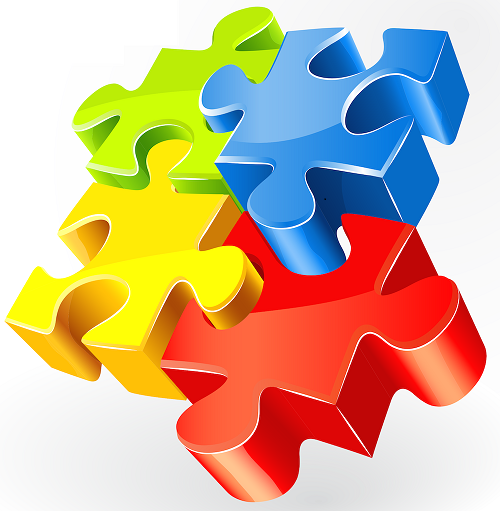 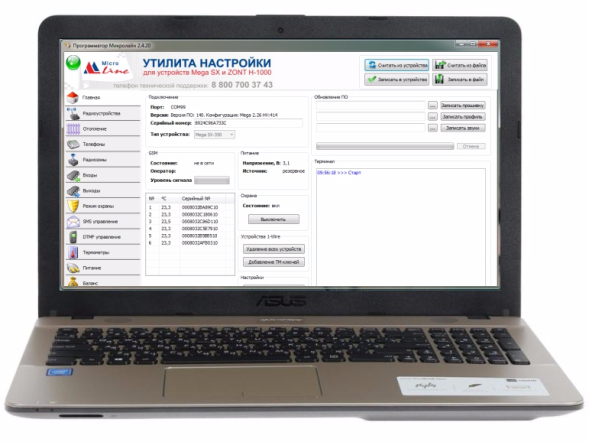 Особенности контроля и управления
Сигнализация управляет электроприборами
 (воротами, насосами, электроприводами, калориферами, наружным освещением, холодильными установками и т.п.). 

Алгоритм управления настраивается:
       - по команде
       - по срабатыванию датчиков
       - по температуре и времени
       - по недельному расписанию
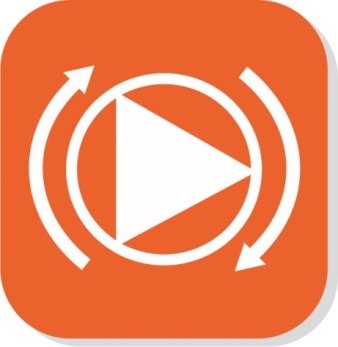 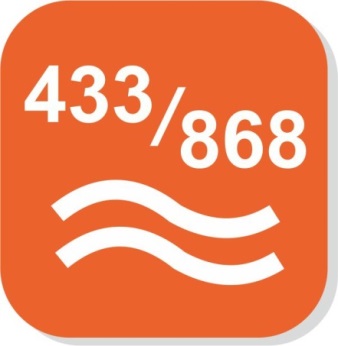 10 радиозон контроля 
обеспечивают мониторинг 60-ти различных датчиков,  оповещение  об их срабатывании и управление выходом этому событию
Поддерживаемые частоты:
      433 МГц – открытый диапазон
      868 МГц – шифрованный радиоканал с обратной связью
Модели и характеристики GSM-сигнализаций Mega SX
SX 150                SX 170                SX 300                SX 350
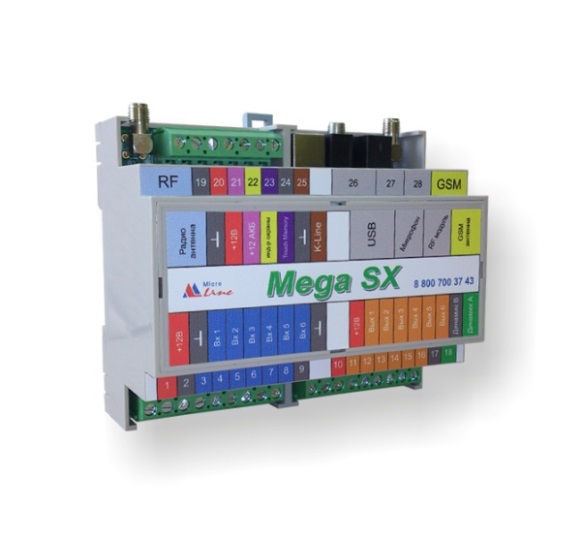 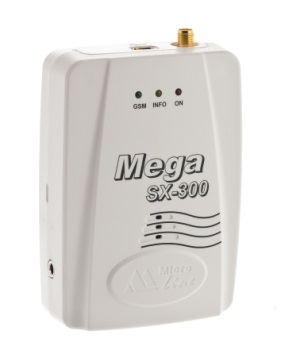 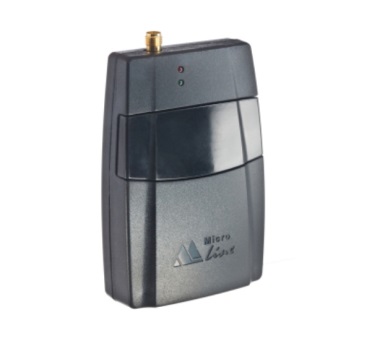 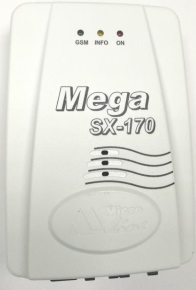 10 радиозон (до 6-ти датчиков каждая)
Светозвуковое оповещение
GSM-связь и WEB-сервис
6 входов (до 10-ти датчиков на каждый )
6 управляемых выходов
10 радиозон (до 6-ти датчиков каждая)
Светозвуковое оповещение
GSM-связь и WEB-сервис
5 входов (до 10-ти датчиков на каждый)
4 управляемых выхода
Только GSM-связь
1 вход (до 10-ти датчиков )
3 управляемых выхода
10 радиозон (до 6-ти датчиков каждая)
Светозвуковое оповещение
GSM-связь и WEB-сервис
Оригинальные датчики ZONT для GSM-сигнализаций Mega SX
Кроме радиодатчиков 433 МГц к моделям SX 300 и SX 350 можно подключать оригинальные радиодатчики ZONT различного назначения. 
Работают эти датчики на частоте 868 МГц имеют автономное питание и обратную связь. Передаваемый сигнал шифрованный.

Модельный ряд:

Датчик температуры комнатный  ZONT МЛ-703
Датчик температуры уличный  ZONT МЛ-711
Датчик температуры с функцией индикации влажности  ZONT МЛ-719
Датчик движения с функцией индикации температуры  ZONT МЛ-570
Датчик протечки     ZONT МЛ-712
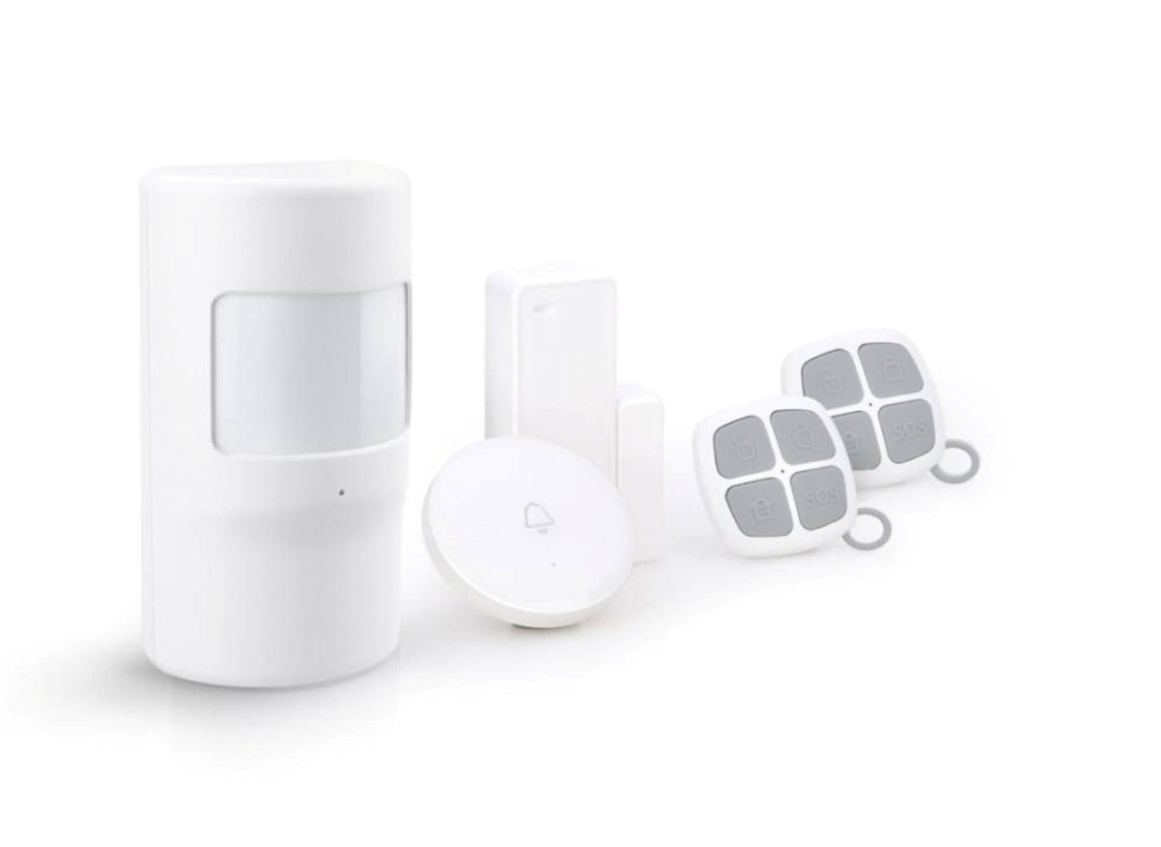 Особенности подключения датчиков ZONT и их виды
Приемопередающее устройство  для радиодатчиков  ZONT 

Особенности:
 - Шифрование сигнала по протоколу AES-128 - Одновременно до 40-ка радиоустройств устройств - Эксплуатация при отрицательной t 

Поддерживаемые радиодатчики:
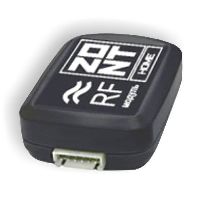 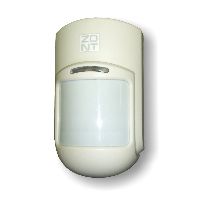 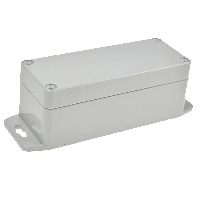 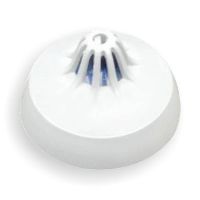 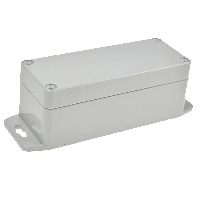 МЛ-711                       МЛ 703 (719)                     МЛ-712                           МЛ 570
Уличный                               Комнатный                                 Датчик                                      Датчик
     датчик температуры              датчик температуры                     протечки                                 движения
5 причин выбрать сигнализацию Mega SX
Комфорт 



Работа любых домашних электроприборов настраивается с учетом ваших индивидуальных предпочтений и выполняется по расписанию.
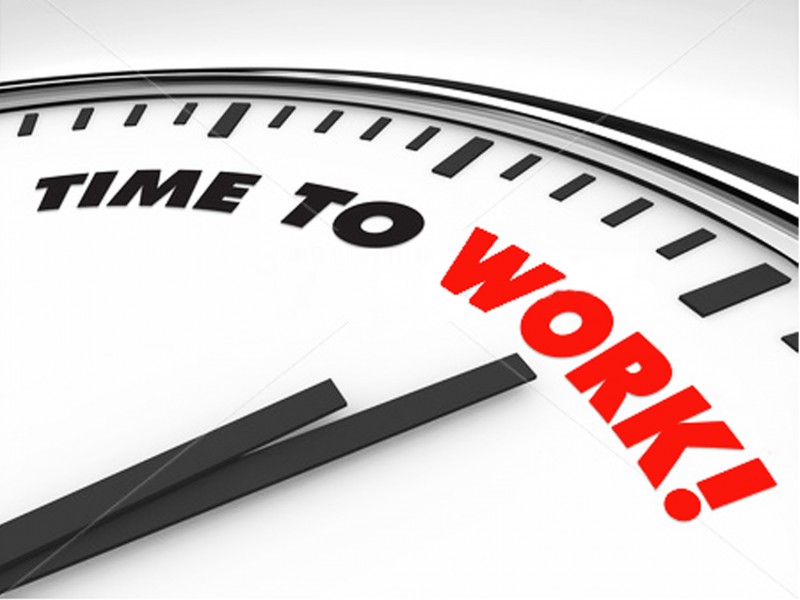 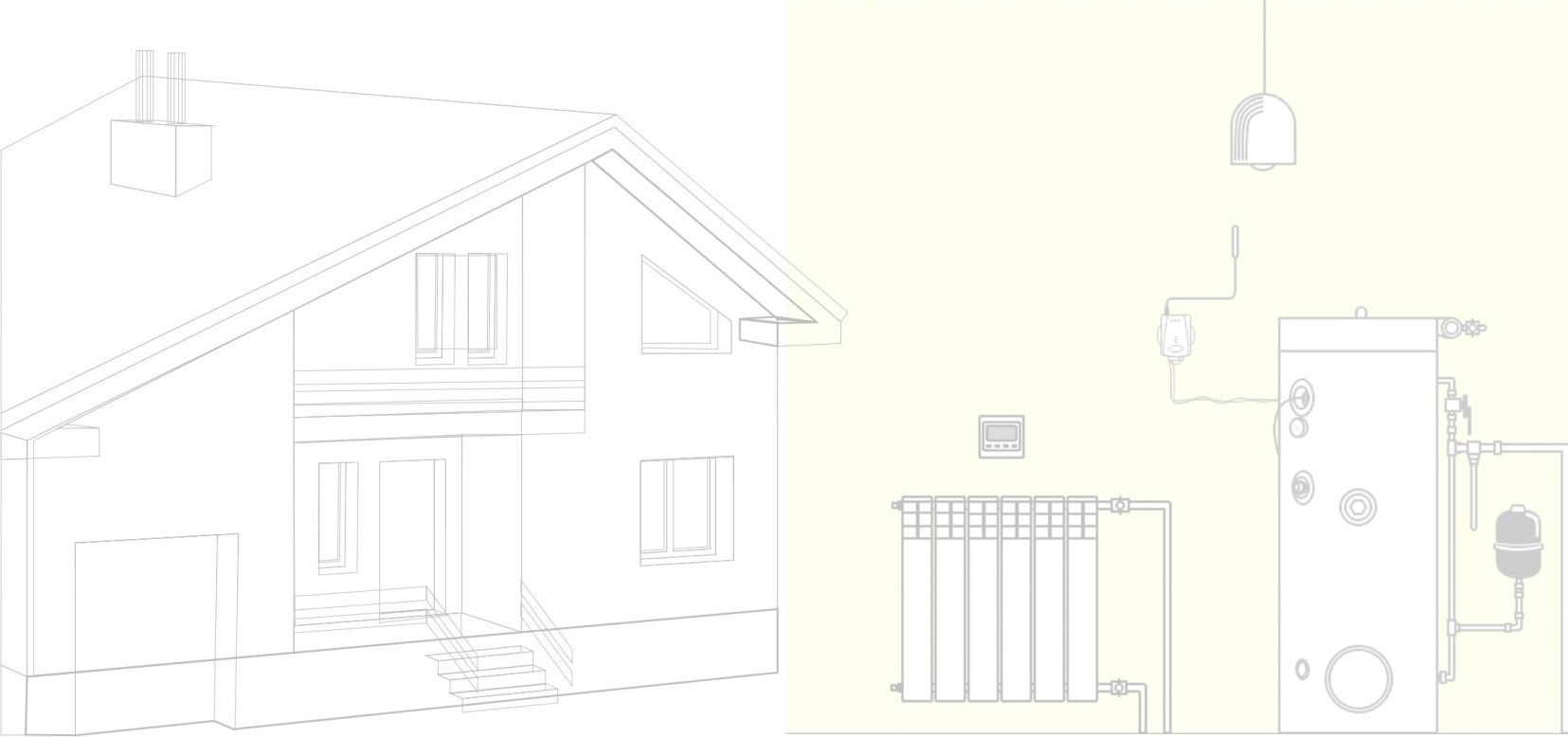 5 причин выбрать сигнализацию Mega SX
Безопасность
 
При нарушении режима охраны, отклонениях контролируемых параметров от заданных значений, аварий и прочих событиях, сервис оповестит вас любым удобным способом
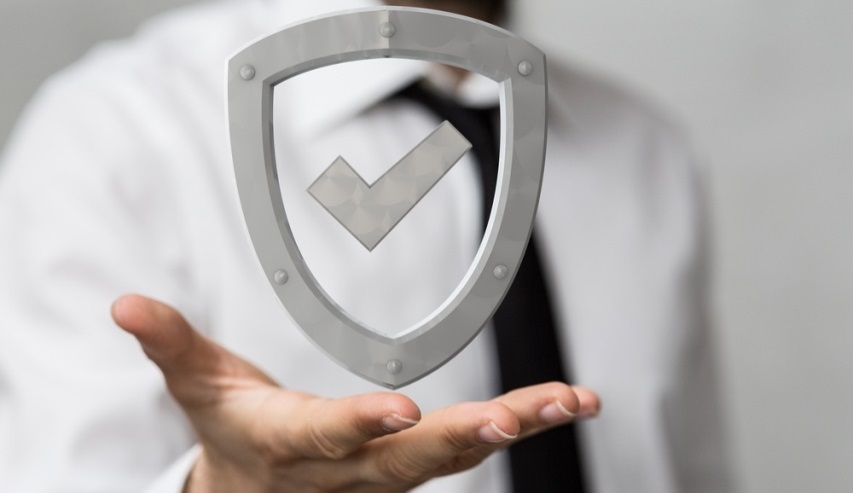 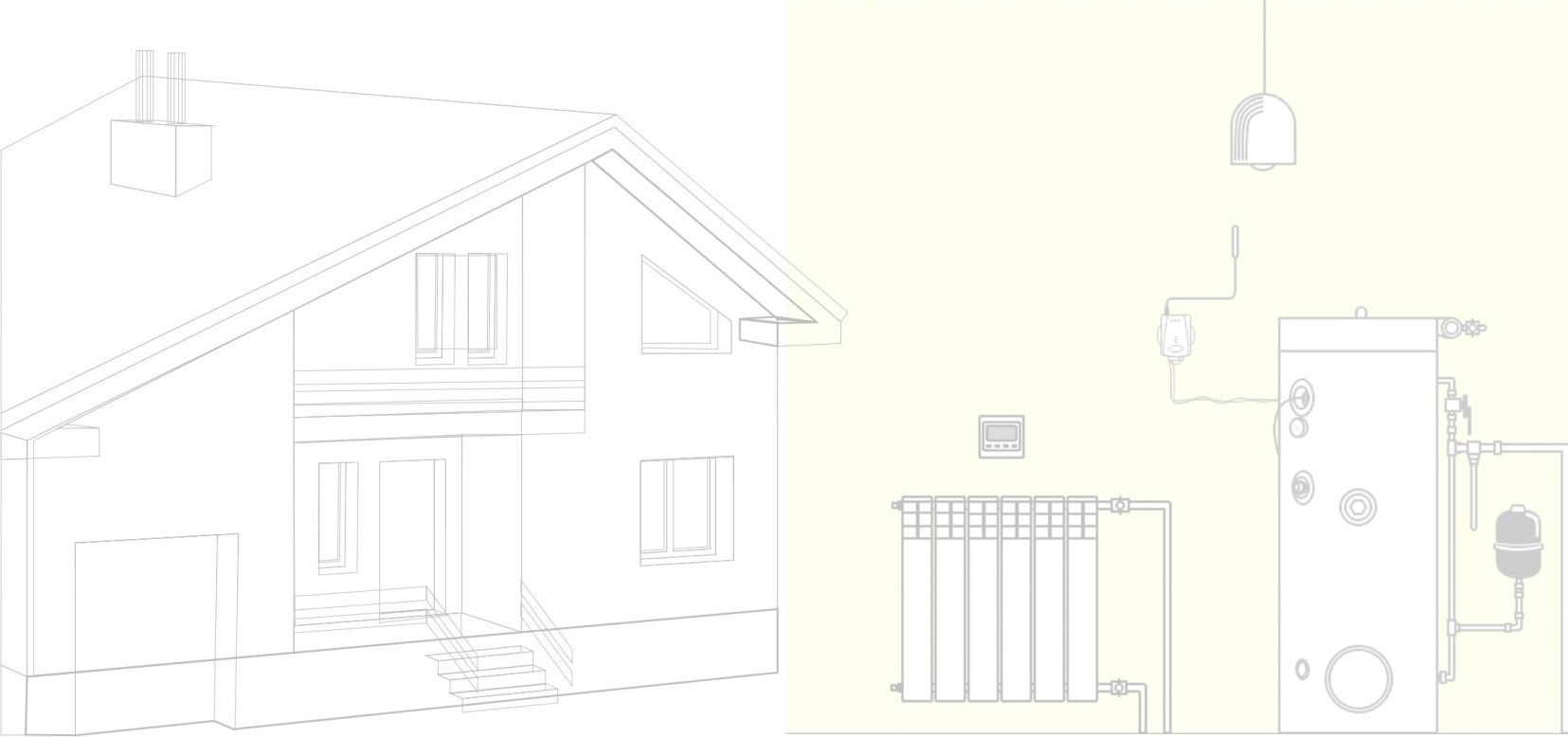 5 причин выбрать сигнализацию Mega SX
Удобство 

Вы контролируете свой дом независимо от того, где находитесь и управляете работой электроприборов с компьютера, планшета или смартфона.
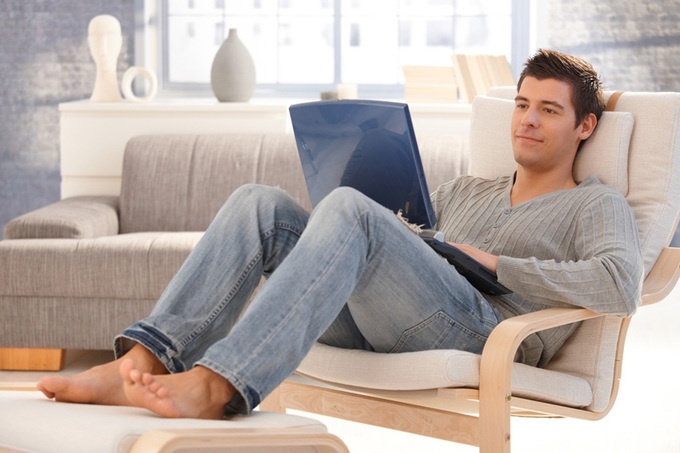 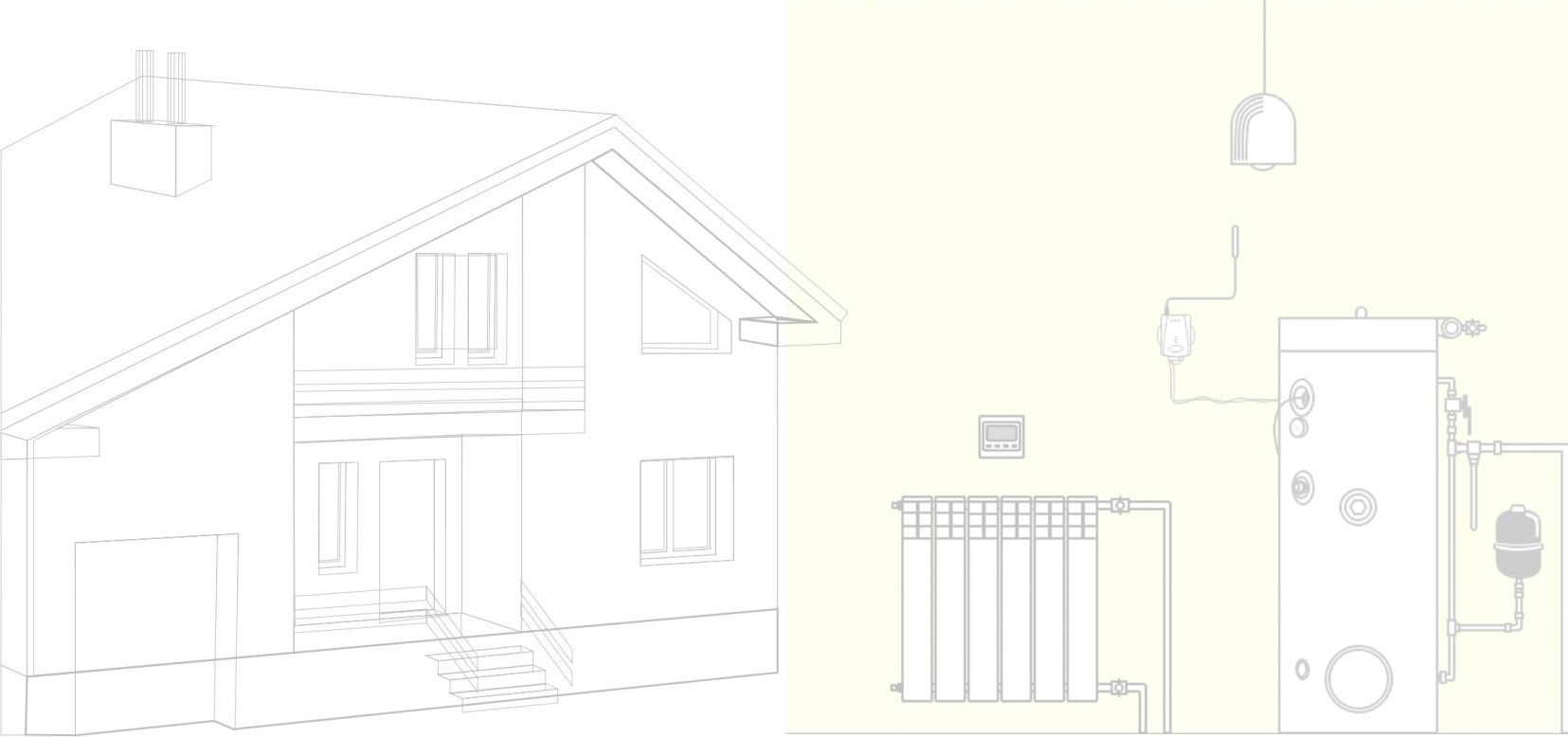 5 причин выбрать сигнализацию Mega SX
Функциональность


Вы охраняете, контролируете и автоматизируете свой умный дом, используя одно универсальное устройство, один прибор!
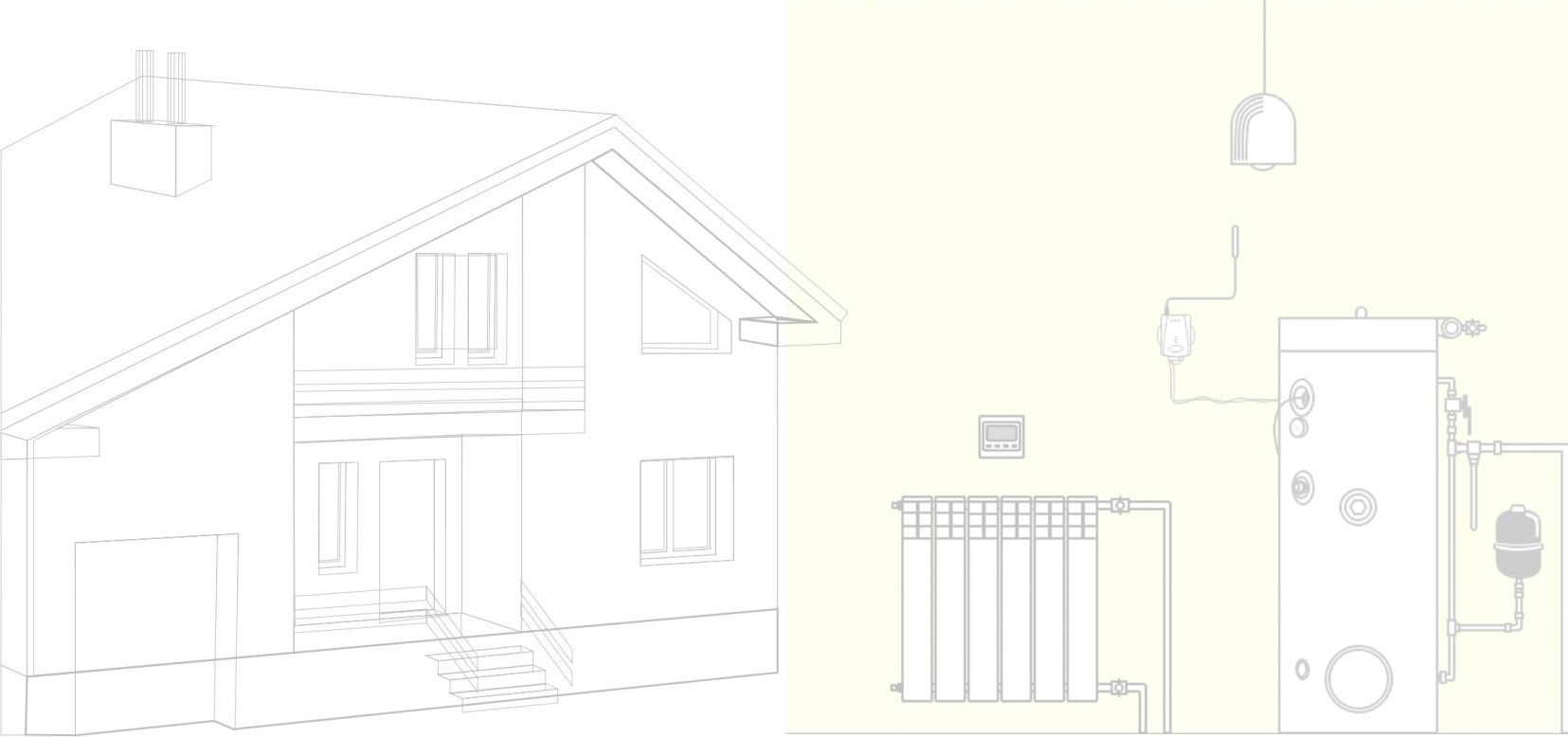 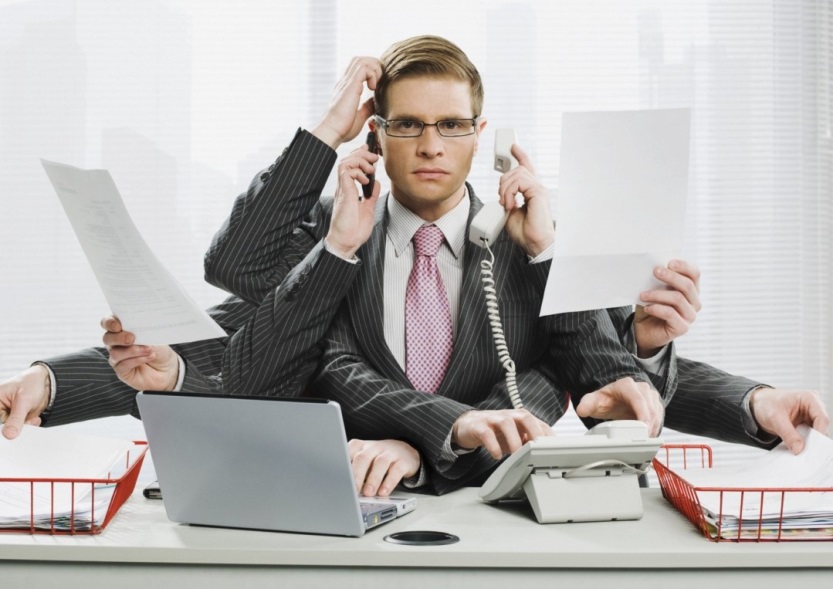 Техническая поддержка   8-800-700-72-91
Мы готовы ответить на любые вопросы по нашему оборудованию.

На сайте есть ссылки на тематические форумы, интересные рекомендации по эксплуатации, документация на каждый прибор и схемы подключения различного оборудования

Есть форма для обратной связи по э/почте
support@microline.ru
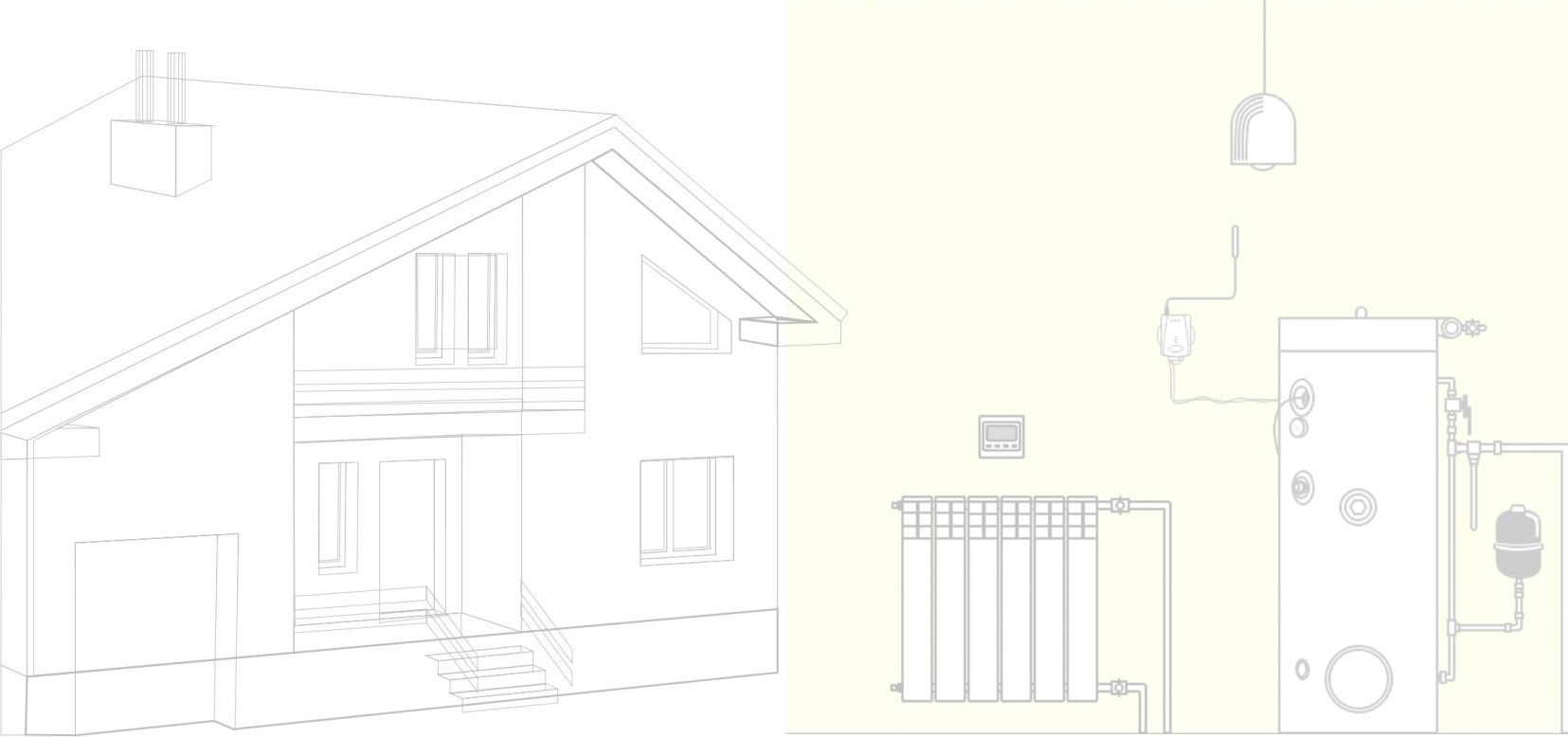 Контакты отдела продаж и службы технической поддержки
8 (831) 220-76-60     Отдел продаж
8 (831) 220-76-76     Офис
8  800  700-72-91      Тех. Поддержка

э/почта: support@microline.ru
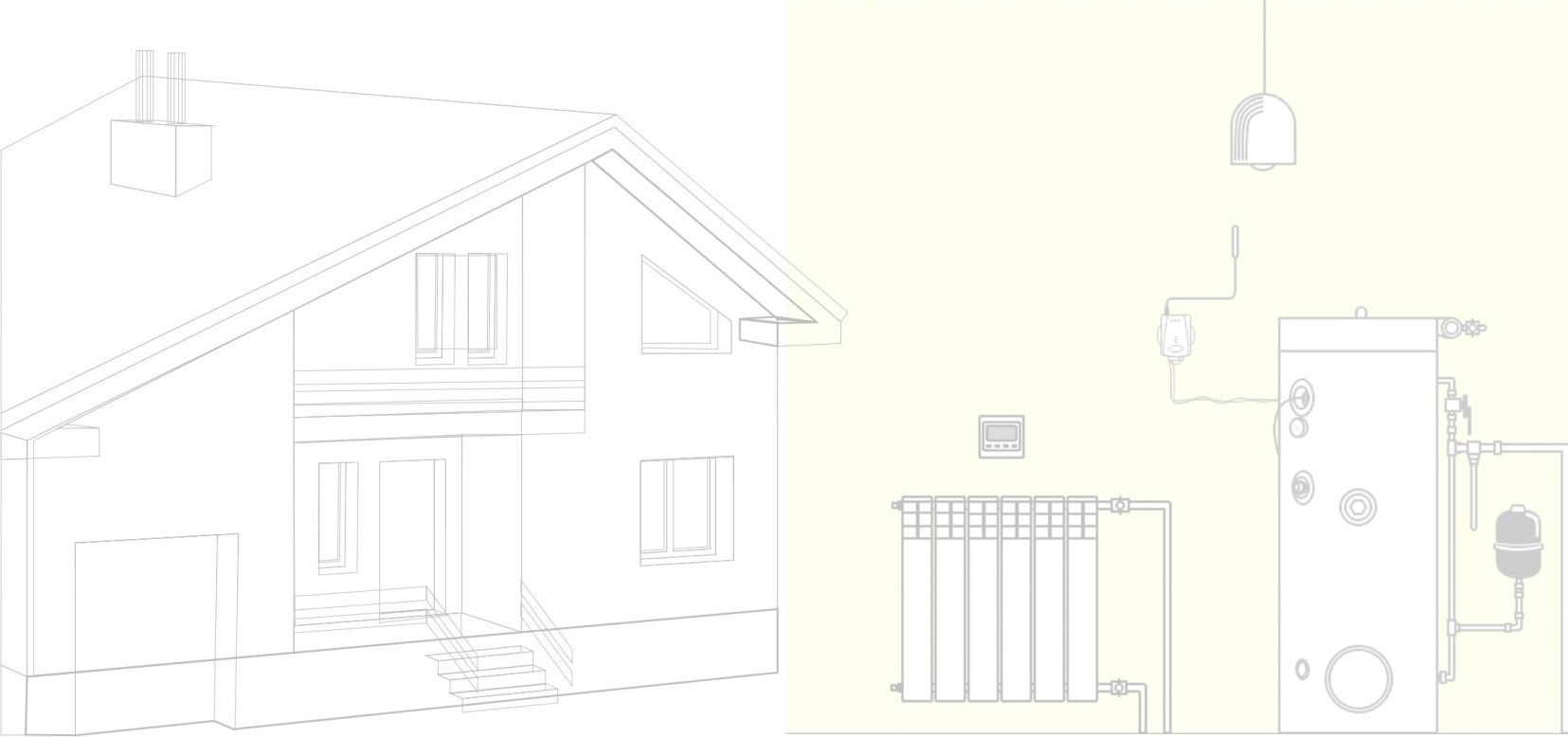